Mahila Mahavidyalaya, KaradDepartment of Home Science
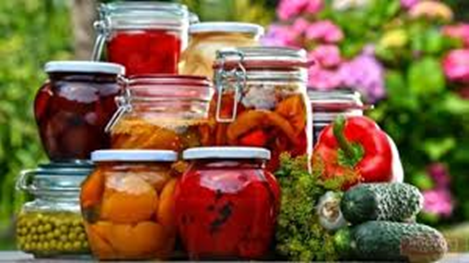 Welcome to
B.A. II Semester 4
Home Science
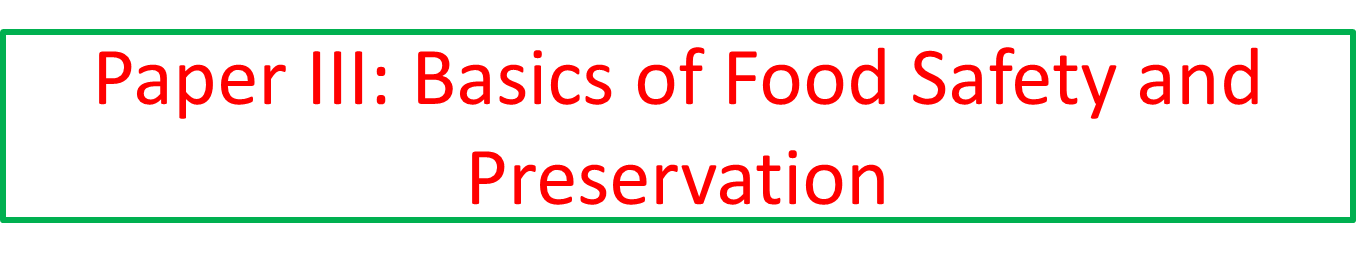 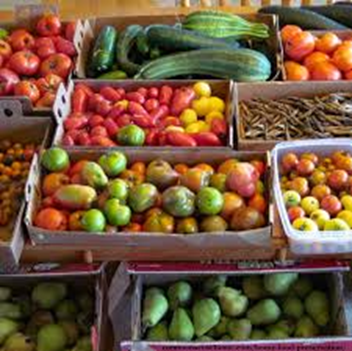 Dr. Ila Jogi
Head, Department of Home Science
Paper III: Basics of Food Safety and Preservation
Module 1:Introduction to Food Preservation
1.1 Definition and Scope of Food 
       Preservation

1.2 Objectives of Food Preservation
     
     1.3 Scope of Food Preservation  
            industry in India
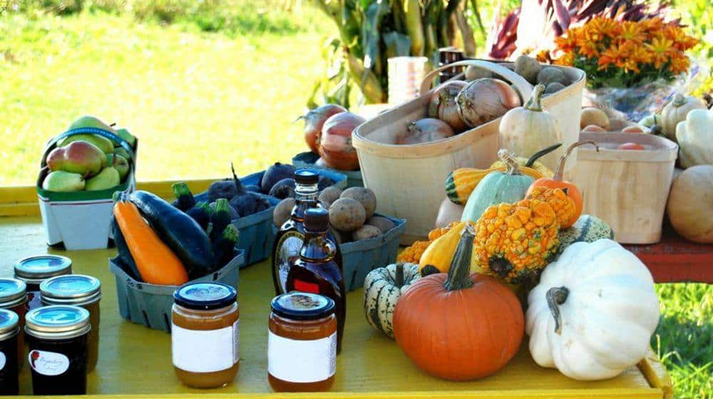 Module 2: Food Safety
2.1 Key terms. Factors affecting Food safety 

2.2 Food Laws, Standards and Regulations

2.3 Food Additives and Contaminants

2.4 Hygiene and sanitation
2.5 HACCP
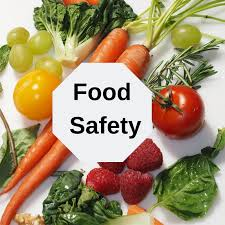 Module 3: Principles of Food Preservation
3.1 Principles of Food Preservation

3.2 Common Terms used in Food Preservation

3.3 Factors affecting growth of micro organisms
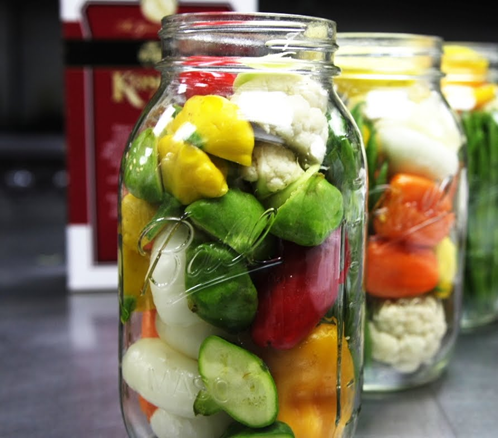 Module 4: Methods of Food Preservation
4.1 Preservation by High Temperature
4.2 Preservation by Low Temperature
4.3 Preservation by Drying
4.4 Preservation by Preservatives
4.5 Preservation by Irradiation
4.6 New Methods of Preservation
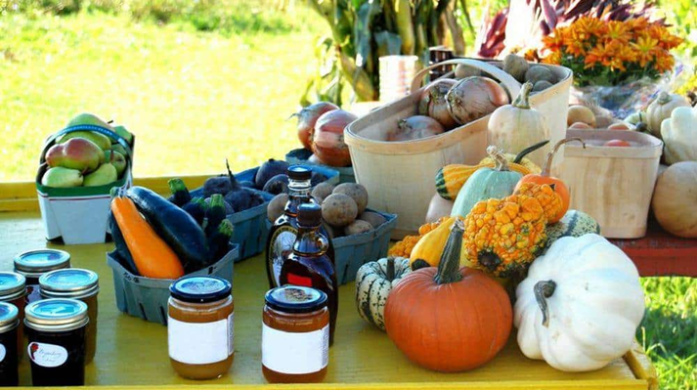 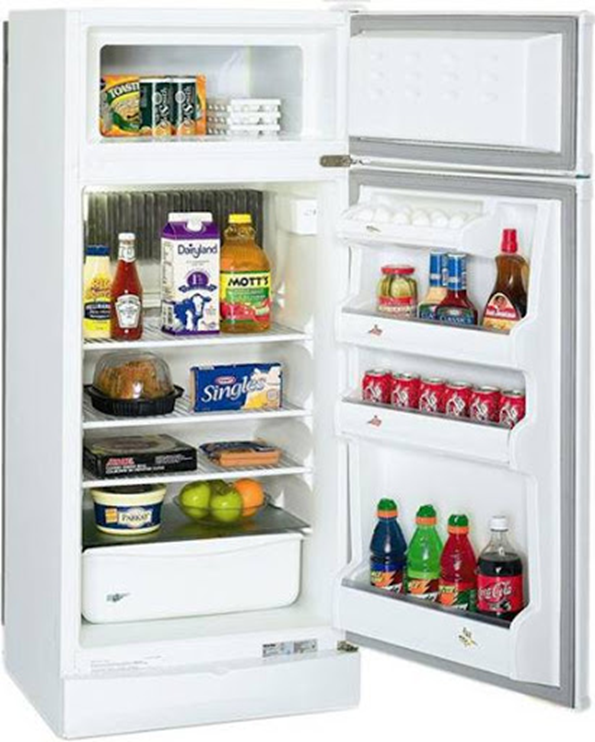 Practical
1. Introduction to Equipment used for    
          Food Preservation
2. Preparation of Jam
3. Preparation of Jelly
4. Preparation of Fruit Squash
5. Preparation of sauce/Ketchup
6. Preparation of Pickle 
     and Chutney
7. Blanching of vegetables
8. Preparation of Frozen peas
9. Visit to Food Preservation Unit/ Institute to observe technique and Food Safety measures
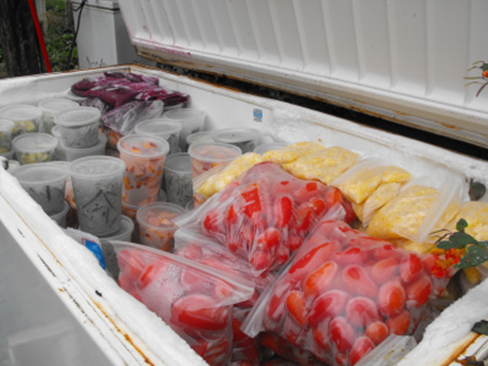 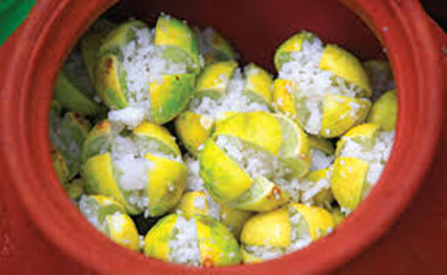 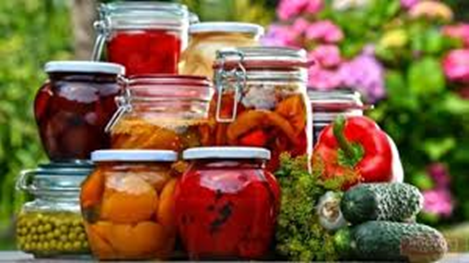 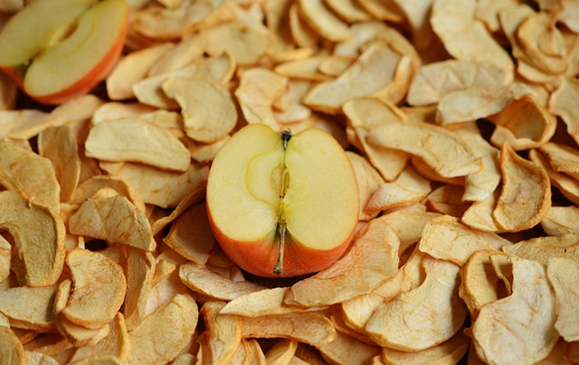